Waves in solid/fluid layered system
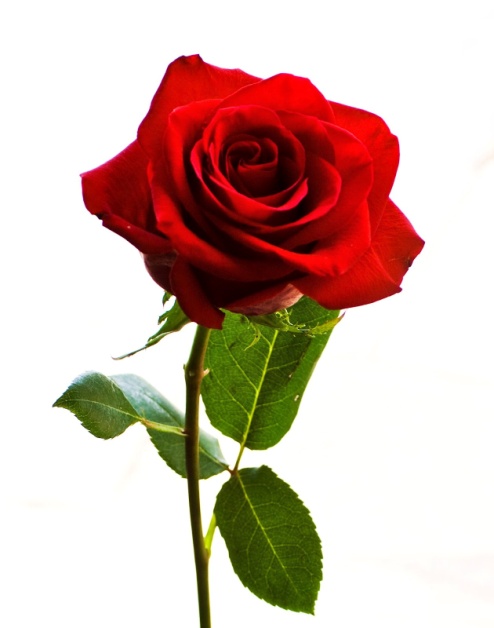 Alexey Stovas, NTNU
Yuriy Roganov, Tesseral
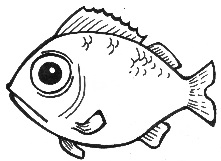 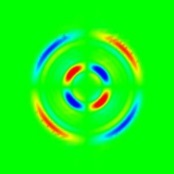 ROSE 2017
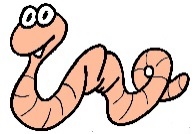 Outline
Wave propagation in solid-fluid layers
Frequency dependent slowness surface
From phase to group domain
Caustics
Dispersion
Analysis
Conclusions
Solid-fluid layers
Solid-fluid layers
Let us consider the diagonal matrices and propagator matrices
Periodic fluid-solid system
Fluid
z1
z2
Solid
Period
z3
z4
Fluid
z5
z
Monodromy matrix
Similar approach is proposed by Schoenberg, 1983; 1984
Frequency dependent slowness surface
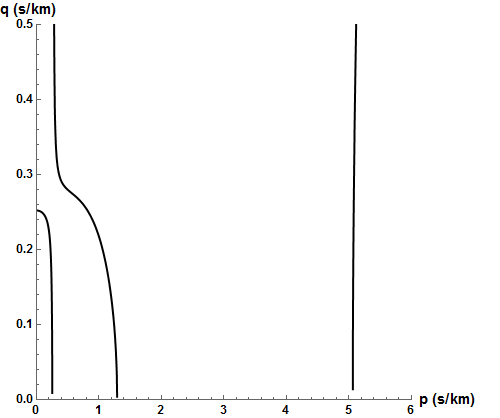 Slowness surface
f = 100 Hz
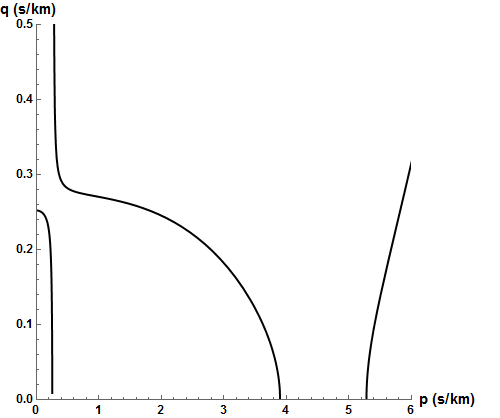 E
f=0.001
f = 10 Hz
H
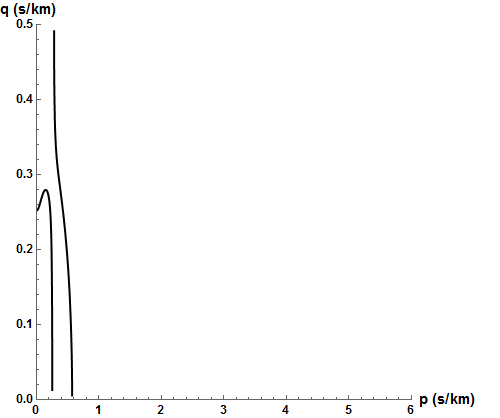 Slow S*-wave
D
B
f = 1000 Hz
G
Fast S*-wave
P-wave
A
C
F
Group velocity surface: fluid effect at f=10Hz
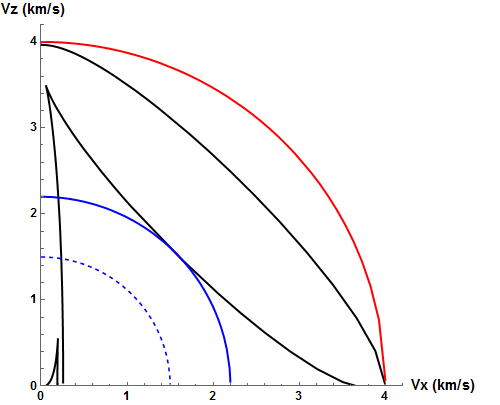 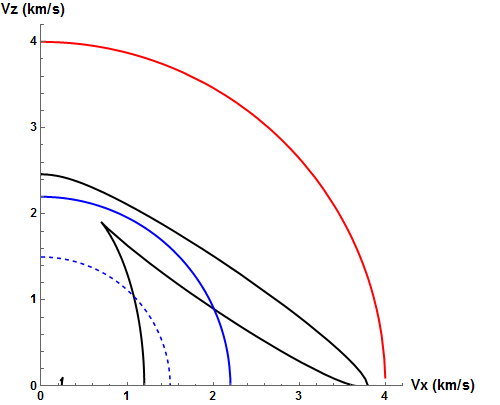 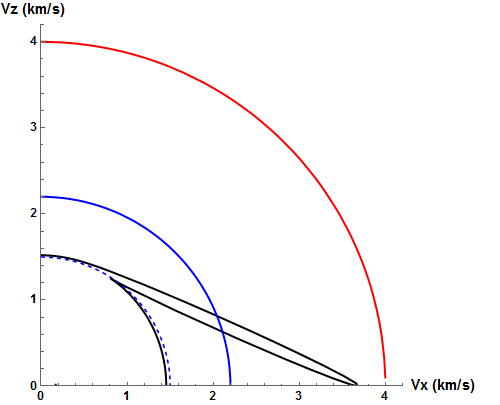 f = 0.1
f = 0.5
f = 0.001
Group domain
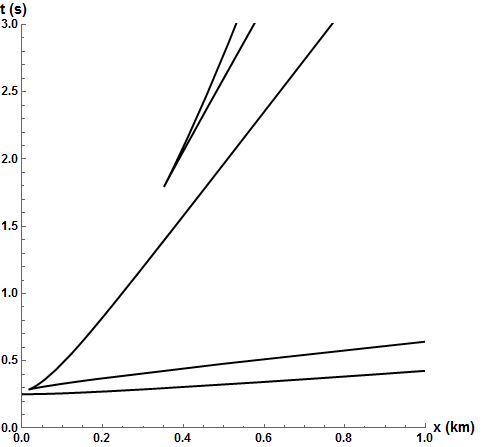 G
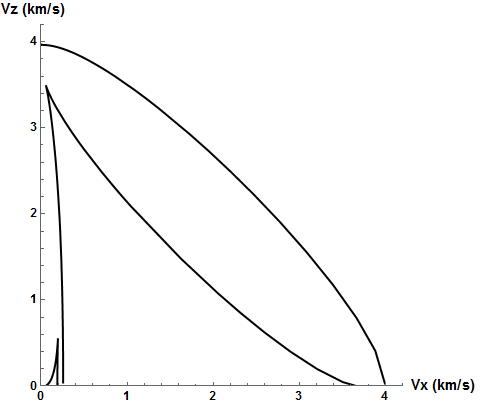 B
D
D
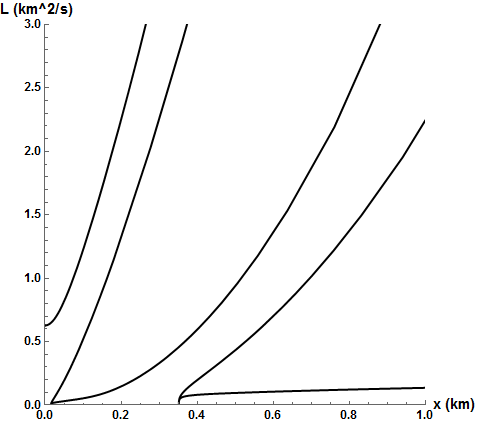 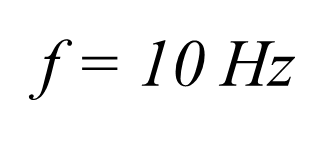 G
A
C
E
H
F
D
G
Horizontal velocity dispersion
H=1m
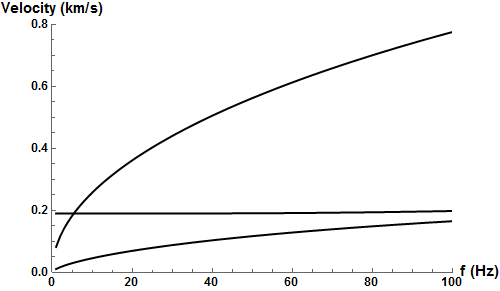 H=10m
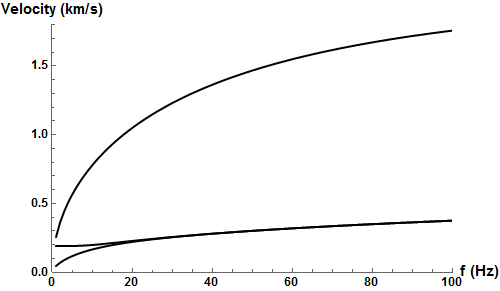 P wave vertical velocity
Backus
Analysis (large p and large frequency*)
Analysis (zero frequency)
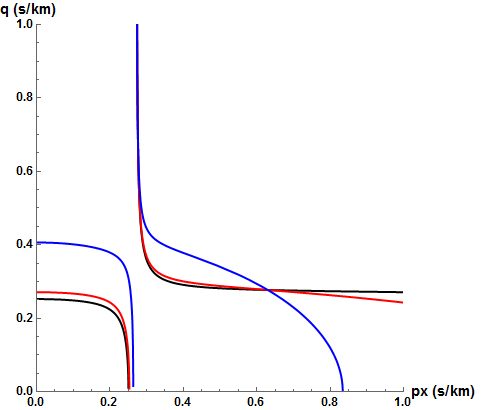 Generally, it is different from Backus, however, gives similar results for small f.
Analysis: zero f limit (inherited slip)
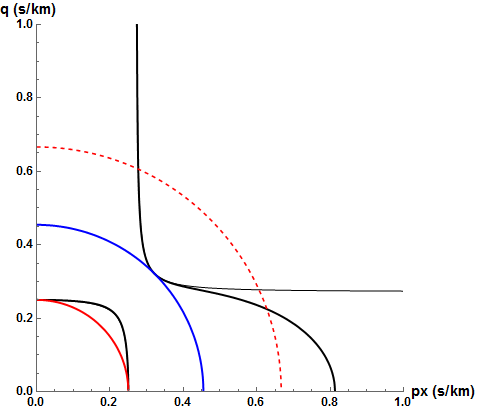 Stop bands for vertically propagated P wave
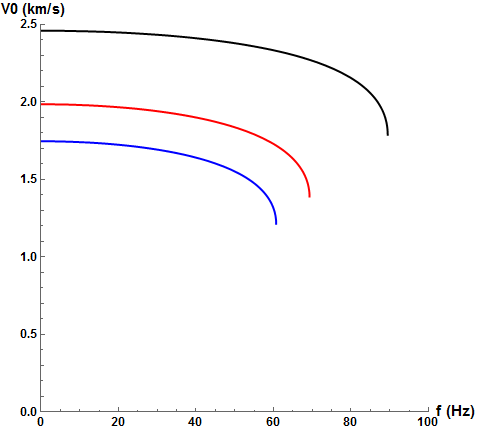 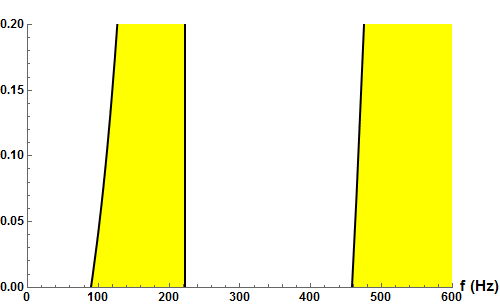 Pass
Pass
Stop
Stop
Fluid substitution (Utsira sand, f=30Hz)
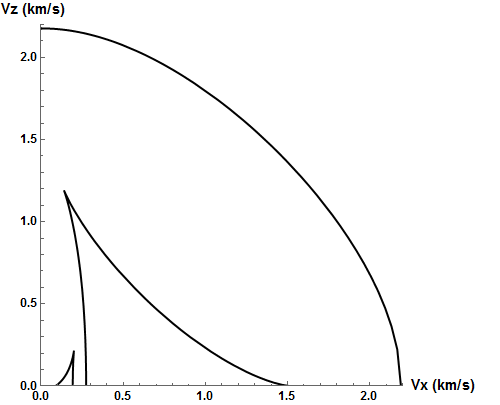 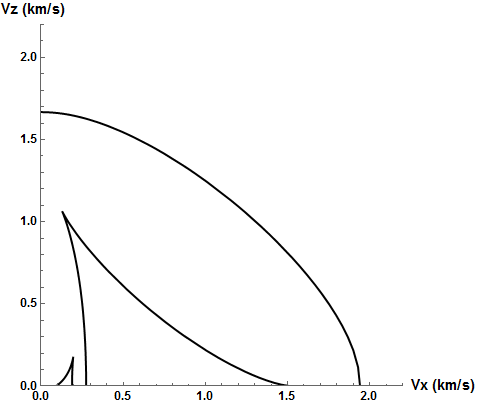 CO2
Water
Vp0&eps are weakly dependent on frequency;
Anisotropic parameter d  is strong negative 
       and frequency dependent.
d=1cm
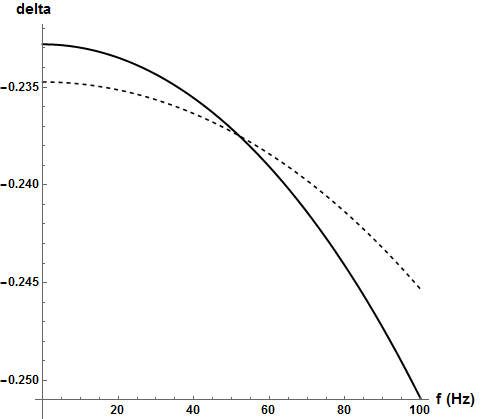 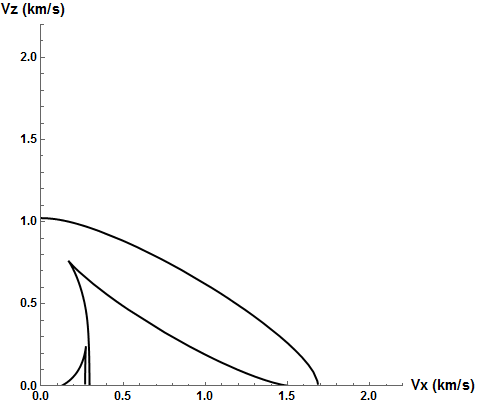 CO2
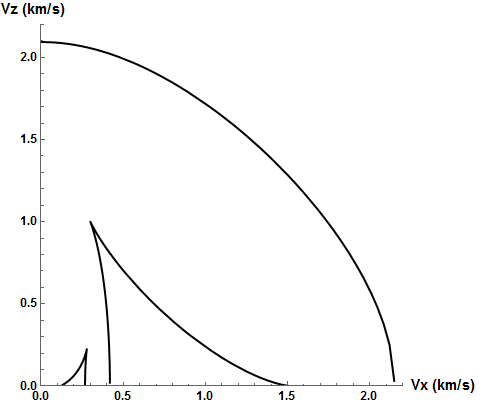 Water
d=5cm
Conclusions
The frequency-dependent slowness surface is defined for waves propagating in a solid-fluid system (periodical). It consists of three sheets corresponding to P- and two S-waves.
Both S*-waves have triplications.
The low- and high-frequency limits are defined.
The frequency dispersion is computed for horizontally propagating S-waves.
The stop-bands for P-wave are defined.
When the fluid layer thickness tends to zero, we obtain the medium with inhereted slip.
It is shown that S-waves are sensitive to fluid substitution.